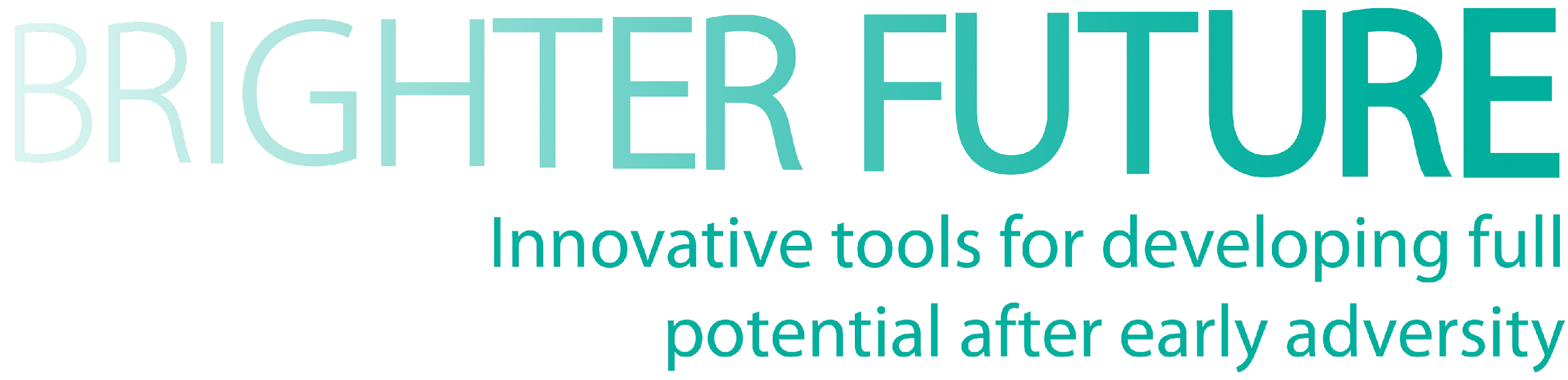 UNIT 5.2
Samenwerken met ouders
en verzorgers
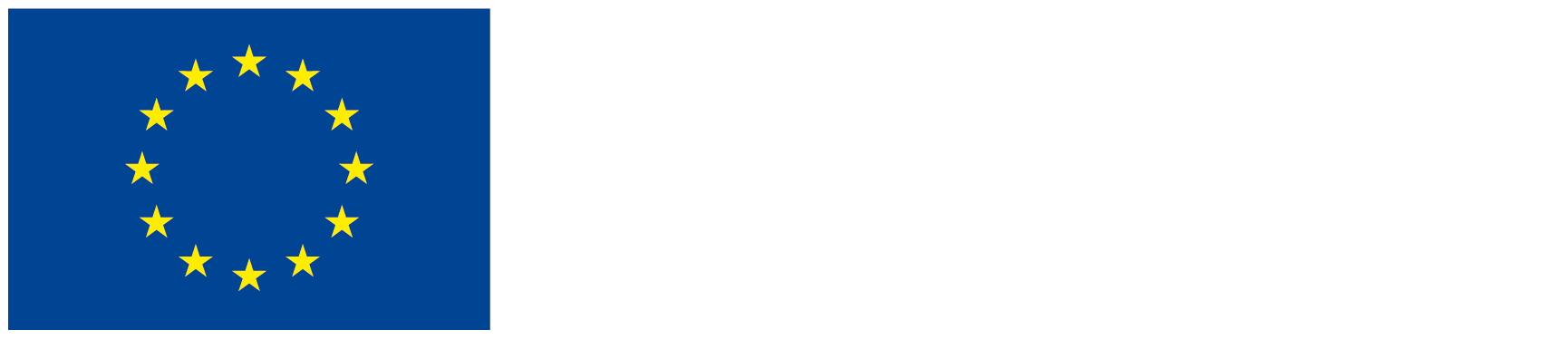 The BRIGHTER FUTURE project has been funded with support from the European Commission. This material reflects the views only of the authors, and the Commission cannot be held responsible for any use which may be made of the information contained therein.
Wat komt er kijken bij een goede samenwerking?Wat zijn de mogelijke struikelblokken voor een goede samenwerking?
[Speaker Notes: When traumatized children are experiencing difficulties, it can place a lot of pressure on the people who are supporting them. Everyone within this network of support can feel high levels of anxiety and we can then sometimes slip into a culture of blame.  Parents and carers often tell us that they can sometimes feel to blame for their child’s difficulties and struggles in school, perhaps because there can be a misconception that the child’s difficulties have arisen from poor parenting. Schools, teachers and the “team around d the child” can help such situations by acknowledging that a child’s difficulties may be due to their early life history, not their adopted or foster family or even their adoption or care experience. 
Partnerships between parents or care givers and school can be even harder when children don’t appear to have any difficulties at school. The school may interpret this as the child being fine whereas the parent/carer knows all too well that the child is managing to hold it together in school and then coming home and letting the stresses spill out. Imagine a bottle of Coca Cola that has been shaken all day long and at the end of the day and after all of the shaking the lid comes off and the coke spills out everywhere. Many adopters and carers can relate to this analogy
Over compliance can be a particular issue for adopted children or children in alternative care. There early life experiences have taught them that the best way to keep themselves safe is to be very very good, but what cannot be seen is the high levels of fear and stress that sit beneath the surface of this over compliance]
Het overdreven meegaande en pseudo onafhankelijke kind...
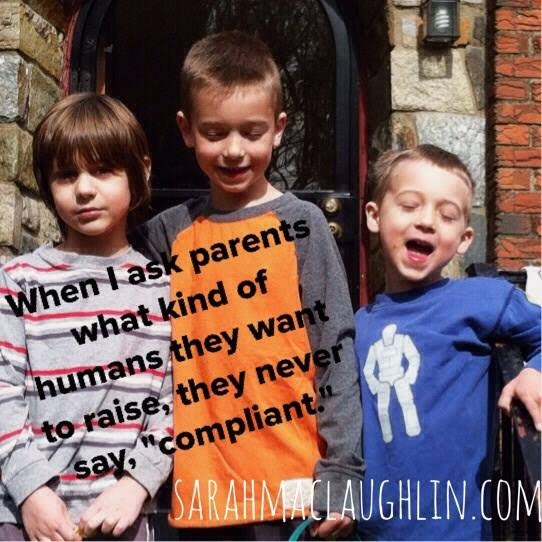 [Speaker Notes: Behaviours like over compliance and pseudo independence give the impression that the child is coping. These behaviours cause concern because they often stem from a fear of adults and a lack of trust in others. Such children will need help to learnt to trust that others can support them and that they do not have to manage everything themselves
All too often parents tell us that school report that their child’s behaviour is excellent at school and that they try hard with their work and they have lots of friend. It takes a very knowledgeable, open, supporting and accepting school to recognise that a child is struggling behind their appearance. This can mean for those children who are compliant and who undertake the tasks given and are achieving are often “under the school radar” and so if there is no robust partnership between school and parents where there is a shared understanding all too often the social and emotional well being of a child can be missed or misinterpreted.]
Opzetten van de samenwerking
[Speaker Notes: A true partnership between parents and school means that parents are informed, consulted, involved and engaged. Sometimes your interactions with parents/ care givers will be focussed on their chid. At other times you’ll engage more broadly with parents about the life of the school. 
True partnership between parents (or care givers) and school is so so vital for the support and well being of a child]
Participatieladder
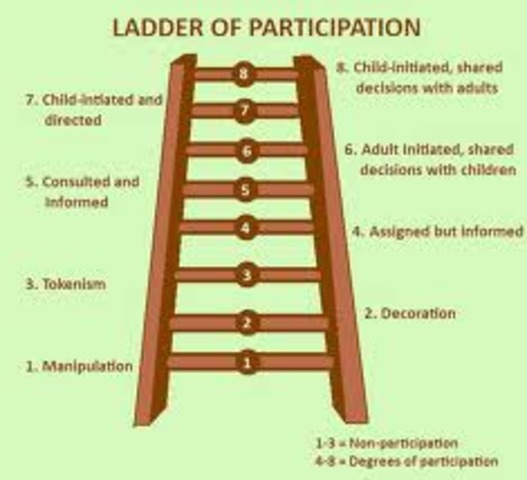 [Speaker Notes: Engaging parents/caregivers at each stage of the ladder of participation. Participation starts at rung 4 “Informed”

Informed           Regarding Child                                                  Regarding whole school
                           Parents are update about progress                    Parents are told about the provisions made for adopted children
                           Parents are updated about incidents                  Parents are reminded to self declare for pupil premium plus *UK                           Parents are told if the school identifies a            ONLY
                           particular need

Consulted          Parents are asked for their views about their child's progress     Parents are asked for feedback about the 				                                  provisions made for adopted children
                            Parents are asked for their views about the schools plan for       Parents are asked for feedback about use of                         	     intervention and support                                                              Pupil Premium Plus (UK ONLY) this could be                       					            linked to other funds the school may have to 					            support adopted or care experienced young 					            people

Involved                    Parents participate in meetings to identify their                  Parents are involved in the journey to becoming
                                   child’s progress and needs	                                  and adoption friendly school
                                   Parents participate in making plans for intervention            Parents are part of a group or network of 
                                   and support			           adoptive parents within the school or 					           community
                                   Parents are asked about broader family support needs         Parents participate in the decision making 
     					            process about Pupil Premium Plus (UK ONLY) 
 					            or other school funding linked to supporting 					           adopted/care experienced young people

Engaged                        Picture of child's needs is reached jointly with                   Parents are represented on governing body
                                       parents input
                                       Support and intervention plan is made jointly            Parents are part of a group of adoptive or care 
	               with parents			    givers within the school or community
					    feeding back into the whole school community
	               Parents monitoring of child’s needs and                      Parents are part of plans and review of impact of
	                progress is welcome                                                    Pupil Premium Plus (UK ONLY) or other funding 
					     used to support needs of adopted or care 					     experienced children and young people

Schools can sometimes find it difficult if they feel they are being told what to do by parents. Parents conversely can feel “shut out” if there expertise is not welcomed. Sometimes schools and parents relinquish their control to outside experts to try and help them through their difficulties.
Successful partnerships however acknowledge that everyone’s expertise is welcomed and is a necessary component around the table.]
Ruimte maken voor ieders stem
[Speaker Notes: Schools can sometimes find it difficult if they feel they are being told what to do by parents. Parents conversely can feel “shut out” if there expertise is not welcomed. Sometimes schools and parents relinquish their control to outside experts to try and help them through their difficulties.
Successful partnerships however acknowledge that everyone’s expertise is welcomed and is a necessary component around the table. 

The parent is the expert in their child and often understands a lot more about trauma, loss and adoption and care experience issues
Schools are the experts in education and their own setting
The role of an external professional brings with it additional expertise such as psychology or speech and language)]
Het meteen goed doen
[Speaker Notes: First impressions matter. This includes the schools website and information they provide to parents and carers when they are in the process of deciding which school is right for their child. For parents and carers it is helpful to be able to assess this from the outset. Its helpful to include on your website
Information on how the school acknowledges and meets the needs of adopted and care experience young people
Directions on the website as to where this can be found within school policies
Information about the designated teacher (UK only) – this is a teacher who has specific responsibility for the oversight of all adopted and care experienced young people – this should detail what the role involves, who they are and how parents/carers can reach them
Information about how the Pupil Premium Plus (UK ONLY) is spent or other funding linked to the support of adopted and care experienced young people 

In the UK adopted children have priority admissions at normal transition points and priority on the waiting list if they are joining a school part way through the year.
It is important for schools to think about ensuring their reception and/or office staff are aware of this so that they do not discourage adoptive parents or care givers from making contact, asking questions or coming to visit
As partnerships takes time to form, it is best not to wait until something goes wrong before you get to know the parent/s/care givers
It is a very good idea to have an initial meeting with parent/s/care givers when the child starts school to ensure you have the information you need and there is agreement about how and with who that information can be shared
Building in routine appointments to review (say half termly) will ensure you establish a relationship with parents from the outset so as and when difficulties come up the school and parents are ready to work together to support the child]
Communicatie: Wat, wanneer en hoe?
[Speaker Notes: Parents and care givers tell us what they would like to hear about is
What is going to happen so they can prepare their child for any changes (this could be a change of activity/change of teacher)
What their child has been doing each day? (Adopted and car experienced children can find it particularly difficult to remember and communicate what they have done in other contexts (Remember the coca cola bottle analogy where sometimes they are just doing their best to keep it all in)
Parents can use the detail of what you share with them to encourage conversations at home
Parents want to know if there have been any difficulties (try not to just share the consequence of the incident, but the detail and the schools understanding of what happened. 
The use of neutral and descriptive language is particularly valuable (e.g. the child hit Jo instead of "chose" to hit Jo).
This is not an exhaustive list and you may think of others that you feel would form part of a useful relationship in understanding what to communicate to parents. How information is communicated to parents is also critical.
For many parents, having the teacher call them from across the playground is a very embarrassing experience for the parents and the child, and completely unnecessary. Think about what could have been done to communicate this to parents before the end of lessons and think about the impact on the child who is led to the playground by the teacher's hand. 
Establishing some explicit points of agreement within the partnership agreement can also be helpful.
For example, if you agree to call parents every Friday afternoon to give them an update. Such updates can ensure that conversations, even difficult ones, are held and that the 'team around the child' works well together to continue to support the child.
Maintaining relationships throughout the child's school life is very important and beneficial to the child. The partnership must recognise from the outset that there may be times when we report that everything is going well, but we must also be aware that sometimes we also have to share the difficult issues.]
Communicatie in de samenwerking
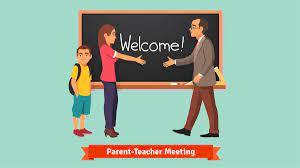 [Speaker Notes: As the partnership starts to take shape, don’t wait for things to go wrong before you get to know the parents/carers. A good idea is to have an initial meeting when the child starts school to make sure you have all of the information you need. This is also a good point to agree with parents what can/cannot be shared with other staff members. It is important to understand that it is NOT necessary for teachers/schools to have a full history for a child (unless there is risk and this is appropriate to do so). This is the child’s story. The importance within the relationship is that teachers and parents work together drawing on each others expertise and sometimes with the support/help of outside professionals such as an Educational Psychologist or psychotherapist. A first meeting will also give you the opportunity as the teacher/school to understand the child's needs and how best they can be met in school. Scheduling in reviews/regular meetings with parents is a hugely helpful way of evaluating the ongoing needs of a child and whether the resources and support strategies in place are working.]
Ondersteuningsplannen die effect en resultaat meten
Adoptie- en pleegkinderen op een sensitieve manier in het leerplan opnemen
Omgaan met leerplan-haarden
Vermijden en aanpassen van triggerende inhoud
Kinderen verwijderen uit lessen met triggers
Familie en verzorgers om hun inbreng vragen
Passende taal rondom adoptie
Omgaan met nieuwsgierige leeftijdsgenoten
Evaluatie
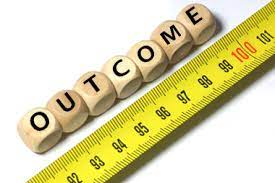 [Speaker Notes: It is important to recognize that with increasing diversity in the way people become a family, we can no longer assume that all children in our classrooms share the same family structures.
Some schools may have made great strides within reflecting this changing landscape, but all too many adopted and care experienced children and young people still tell us they feel invisible at school. Adoption and being care experienced is so rarely discussed and this lack of visibility for adopted and care experienced young people can impact hugely their validation
Schools and their staff play a key role in setting the tone of acceptance within school and this can be supported through specific projects around adoption and care experience and by using opportunities that arise in day to day teaching to discuss adoption and care experience in a positive manner
Ways to do this could include:
Lessons that includes themes of families and love are the perfect place to explore all the ways families can come together and how relationships can be built
Add books and other media sources that feature adoption and other forms of permanency as a theme or characters that were adopted or care experienced and treat the subject accurately and appropriately to your classroom libraries and use them as teaching materials
Use visual representations of families whose members do not share the same physical characteristics
Inspire your class with projects on famous adopted or care experienced people who have experienced childhood adversity, showing them that people with difficult starts in life can be successful (there is a BLOG for example in UK which can be accessed worldwide by Ashley John Baptiste who is a TV presenter in UK and is a care experienced person)
Invite adults from the local community who are adopted or care experienced to come in and share their story
Provide materials that celebrates the diversity and interconnectedness of cultures. 

Dealing with curriculum hotspots – the school curriculum often assumes that all children have experienced a consistent and positive family life. We know of course this is not true for a number of children and in these cases the child’s history can make for a particularly difficult topic of discussion
Adoptive parents and care givers often tell us that common topics and assignments covered in schools can unintentionally create a minefield 
As a school it is helpful to be aware of potential issues with contact as many of these can be pre-empted by throughout planning. When choosing content for a whole school assembly, themed weeks and school productions keep in mind how particular topics/subjects may affect children in the school community who have lived through adversity
When planning an activity for example ask yourself:
Could this activity/topic bring up tricky feelings for any of the children taking part?
* What are the aims of the session?
Is there an opportunity for the children to reflect on what they feel about the task?
Is there alternative content or a method of approach I could use with some of the children to still reach these aims?
Would it be most beneficial to remove a child? Is this the only answer?
Asking families for their input
When you meet with a family of a new pupil and in your follow up meetings/catch up, its helpful to ask which activities and themes their child may struggle with
Case example – a parent contacted us to say her child’s class topic was diversity in families. The teacher chose the film Lion with Nicole Kidman. The films tells the story of an Indian man who was separated from his mother at the age of 5 and adopted by an Australian couple. He returns home as an adult determined to find his birth family. It is a hugely emotional story and the parents watched this prior to the activity taking place in school. The child’s mum found the film hugely emotional and wondered about the impact not just upon her son, but the class as a whole. She was worried about making a fuss and being seen as “helicopter parenting”, but she knew her son and his story and so her expertise were hugely valid. We supported mum to think about her concerns and how they may be addressed, she considered watching the film beforehand with her son so that he was not overwhelmed in the classroom. In the end we supported mum to ask the question about what the aim of the session was and to see if this could be achieved in another way. The class teacher acknowledged that she had not considered the impact the film might have upon this particular child, but also she was able to reflect upon the impact this may have upon other children. The lesson plan was changed and the film cited as a possible resource for parents who may wish to share this with their child. 
The language used is also crucial and in each of our respective schools across the UK, The Netherlands, Italy and Spain we need to think about what is right for the children and families you work with. Working with families from the outset will allow you to understand how they refer to themselves and what language is important to them. Avoiding the subject of language around adoption or care experience only services to reinforce this as a taboo subject. By using the right language we model respect and dignity for adoptive can care experienced families
Dealing with curious peers – Children are understandably curious about other childrens whose lives differ from their own. Sometimes this curiosity can be expressed inappropriately and is experienced as intrusive by an adopted or care experienced child. Adopted and care experienced children and young people’s feelings about their families are at the very core of their being and teaching and school based staff must be ready and willing to help protect this core wherever possible. Although a student may appear strong and resilient they may still benefit from some support. Again all of this information can be factored into your initial meetings with families and follows up to help work together and be guided about what is right for a particular child. (See Unit 6 for further information).
The importance of evaluating support plans should never be underestimated. 
Making support plans for children in school need to be done in a joined up and collaborative way. They should include key people in school, parents and wherever possible the child or young person.
Structure and routine are an important source of safety, as they make the world predictable. Staff should let children know what will happen in the day and week, using visual timetables and now-and next boards. It is helpful to let parents and care givers know too, so that they can talk
children through the day beforehand. When there are changes to the usual routine, it is important to let the child and parent know in
advance, so they can prepare for the changes.
It is useful to create a safe space for the child in school, which they can use when they feel anxious or unsafe; this may be a designated room, or a pop-up tent in the corner of the  classroom. The space should be used with the child’s key worker, and should not be experienced as ‘sending them away’ or ‘time out.’
Children may not be able to manage their strong feelings on their own. These children need adults to help soothe and regulate them. It is helpful to speak to parents about what their child finds soothing and calming; options include using the five child’s senses (e.g. lavender on a tissue;
stroking a soft fabric; listening to a calming CD), doing calming repetitive activities (sorting coins or coloured pencils), or more physical activities such as ‘stretching like a cat.’ If children are intensely distressed, it may help to encourage them to do intensive exercise (e.g. running on the spot for
a minute) or use temperature (e.g. squeezing an ice pack) to alter their body chemistry. The key worker and child can then develop a ‘calm box’ together with activities and ideas.
Mindfulness is a very helpful way of grounding children in the present moment, as well as being effective at settling the whole class after moments of transition. These can be very simple activities, like asking a child to tune into all the sounds they can hear, or note all the green objects
in the room. Children may also find it helpful to be physically grounded in the present, such as by carrying some heavy books to the school office, or having a weighted lap beanbag which gently weighs them down into their chair.
Children who have experienced developmental gaps need us to meet them where they are
developmentally; a common expression in the adoption world is “Think toddler!” It can be helpful
to use developmental tools to map out a child’s development in each area. School nurture groups offer a developmental approach to children’s learning. They provide children with enriched family-like environments, with plenty of opportunities to explore the world and develop early skills. Activities such as eating together, reading together and exploratory play are understood to be important for developing children’s language, social skills, emotion regulation skills and play skills. All of these are important building blocks for learning.
Each support plan for each child will be different and needs to take into account their needs. Change doesn’t happen over night and consistency, predictability and repetitiveness is key to any plan you put in place. Give it time to work and build in reviews perhaps 3 monthly or sooner if necessary to evaluate how things are going, make any necessary changes and continue. Working together, collaborating and involving children where possible in some of the decision making about how best they can be supported.]
NOTES

What does a true partnership involve? What are the potential barriers to the partnership?
When traumatized children are experiencing difficulties, it can place a lot of pressure on the people who are supporting them. Everyone within this network of support can feel high levels of anxiety and we can then sometimes slip into a culture of blame.  Parents and carers often tell us that they can sometimes feel to blame for their child’s difficulties and struggles in school, perhaps because there can be a misconception that the child’s difficulties have arisen from poor parenting. Schools, teachers and the “team around d the child” can help such situations by acknowledging that a child’s difficulties may be due to their early life history, not their adopted or foster family or even their adoption or care experience. 
Partnerships between parents and school can be even harder when children don’t appear to have any difficulties at school. The school may interpret this as the child being fine whereas the parent/carer knows all too well that the child is managing to hold it together in school and then coming home and letting the stresses spill out. Imagine a bottle of coca cola that has been shaken all day long and at the end of the day and after all of the shaking the lid comes off and the coke spills out everywhere. Many adopters and carers can relate to this analogy
Over compliance can be a particular issue for adopted children. There early life experiences have taught them that the best way to keep themselves safe is to be very very good, but what cannot be seen is the high levels of fear and stress that sit beneath the surface of this over compliance










The over compliant and pseudo independent child
Behaviours like over compliance and pseudo independence give the impression that the child is coping. These behaviours cause concern because they often stem from a fear of adults and a lack of trust in others. Such children will need help to learnt to trust that others can support them and that they do not have to manage everything themselves
All too often parents tell us that school report that their child’s behaviour is excellent at school and that they try hard with their work and they have lots of friend. It takes a very knowledgeable, open, supporting and accepting school to recognise that a child is struggling behind their appearance. This can mean for those children who are compliant and who undertake the tasks given and are achieving are often “under the school radar” and so if there is no robust partnership between school and parents where there is a shared understanding all too often the social and emotional wellbeing of a child can be missed or misinterpreted.
 
Setting up the partnership
A true partnership between parents and school means that parents are informed, consulted, involved and engaged. Sometimes your interactions with parents/ care givers will be focussed on their chid. At other times you’ll engage more broadly with parents about the life of the school. 
True partnership between parents (or care givers) and school is so so vital for the support and wellbeing of a child
The ladder of participation
It can be used to assess the participation of children and youth in decisions that affect them, and also the participation of parents/caregivers. Participation starts at rung 4 “Informed”.
Making space for everyone's voice
Schools can sometimes find it difficult if they feel they are being told what to do by parents. Parents conversely can feel “shut out” if there expertise is not welcomed. Sometimes schools and parents relinquish their control to outside experts to try and help them through their difficulties.
Successful partnerships however acknowledge that everyone’s expertise is welcomed and is a necessary component around the table. 

Getting it right from the start
First impressions matter. This includes the school’s website and information they provide to parents and carers when they are in the process of deciding which school is right for their child. For parents and carers it is helpful to be able to assess this from the outset. Its helpful to include on the school website:
Information on how the school acknowledges and meets the needs of adopted and care experience young people
Directions on the website as to where this can be found within school policies
Information about the designated teacher (UK only) – this is a teacher who has specific responsibility for the oversight of all adopted and care experienced young people – this should detail what the role involves, who they are and how parents/carers can reach them
Information about how the Pupil Premium Plus (UK ONLY) is spent or other funding linked to the support of adopted and care experienced young people 
In the UK adopted children have priority admissions at normal transition points and priority on the waiting list if they are joining a school part way through the year.
It is important for schools to think about ensuring their reception and/or office staff are aware of this so that they do not discourage adoptive parents or care givers from making contact, asking questions or coming to visit
As partnerships takes time to form, it is best not to wait until something goes wrong before you get to know the parent/s/care givers
It is a very good idea to have an initial meeting with parent/s/care givers when the child starts school to ensure you have the information you need and there is agreement about how and with who that information can be shared
Building in routine appointments to review (say half termly) will ensure you establish a relationship with parents from the outset so as and when difficulties come up the school and parents are ready to work together to support the child
Communication: What, when and how?
Parents and care givers tell us what they would like to hear about is
What is going to happen so they can prepare their child for any changes (this could be a change of activity/change of teacher)
What their child has been doing each day? (Adopted and car experienced children can find it particularly difficult to remember and communicate what they have done in other contexts (Remember the coca cola bottle analogy where sometimes they are just doing their best to keep it all in)
Parents can use the detail of what you share with them to encourage conversations at home
Parents want to know if there have been any difficulties (try not to just share the consequence of the incident, but the detail and the schools understanding of what happened. 
The use of neutral and descriptive language is particularly valuable (e.g. the child hit Jo instead of "chose" to hit Jo).
This is not an exhaustive list and you may think of others that you feel would form part of a useful relationship in understanding what to communicate to parents. How information is communicated to parents is also critical.
For many parents, having the teacher call them from across the playground is a very embarrassing experience for the parents and the child, and completely unnecessary. Think about what could have been done to communicate this to parents before the end of lessons and think about the impact on the child who is led to the playground by the teacher's hand. 
Establishing some explicit points of agreement within the partnership agreement can also be helpful.
For example, if you agree to call parents every Friday afternoon to give them an update. Such updates can ensure that conversations, even difficult ones, are held and that the 'team around the child' works well together to continue to support the child.
Maintaining relationships throughout the child's school life is very important and beneficial to the child. The partnership must recognise from the outset that there may be times when we report that everything is going well, but we must also be aware that sometimes we also have to share the difficult issues

Communication in the partnership
As the partnership starts to take shape, don’t wait for things to go wrong before you get to know the parents/carers. A good idea is to have an initial meeting when the child starts school to make sure you have all of the information you need. This is also a good point to agree with parents what can/cannot be shared with other staff members. It is important to understand that it is NOT necessary for teachers/schools to have a full history for a child (unless there is risk and this is appropriate to do so). This is the child’s story. The importance within the relationship is that teachers and parents work together drawing on each others expertise and sometimes with the support/help of outside professionals such as an Educational Psychologist or psychotherapist. A first meeting will also give you the opportunity as the teacher/school to understand the child's needs and how best they can be met in school. Scheduling in reviews/regular meetings with parents is a hugely helpful way of evaluating the ongoing needs of a child and whether the resources and support strategies in place are working.






Support Plans Measuring Impact and Outcome
Reflecting Adoptive and Looked After Children sensitively within the curriculum
It is important to recognize that with increasing diversity in the way people become a family, we can no longer assume that all children in our classrooms share the same family structures.
Some schools may have made great strides within reflecting this changing landscape, but all too many adopted and care experienced children and young people still tell us they feel invisible at school. Adoption and being care experienced is so rarely discussed and this lack of visibility for adopted and care experienced young people can impact hugely their validation.
Schools and their staff play a key role in setting the tone of acceptance within school and this can be supported through specific projects around adoption and care experience and by using opportunities that arise in day-to-day teaching to discuss adoption and care experience in a positive manner.
Ways to do this could include:
Lessons that includes themes of families and love are the perfect place to explore all the ways families can come together and how relationships can be built
Add books and other media sources that feature adoption and other forms of permanency as a theme or characters that were adopted or care experienced and treat the subject accurately and appropriately to your classroom libraries and use them as teaching materials
Use visual representations of families whose members do not share the same physical characteristics
Inspire your class with projects on famous adopted or care experienced people who have experienced childhood adversity, showing them that people with difficult starts in life can be successful (there is a BLOG for example in UK which can be accessed worldwide by Ashley John Baptiste who is a TV presenter in UK and is a care experienced person)
Invite adults from the local community who are adopted or care experienced to come in and share their story
Provide materials that celebrates the diversity and interconnectedness of cultures.
Dealing with curriculum hotspots 
The school curriculum often assumes that all children have experienced a consistent and positive family life. We know of course this is not true for a number of children and in these cases the child’s history can make for a particularly difficult topic of discussion
Adoptive parents and care givers often tell us that common topics and assignments covered in schools can unintentionally create a minefield 
As a school it is helpful to be aware of potential issues with contact as many of these can be pre-empted by throughout planning. When choosing content for a whole school assembly, themed weeks and school productions keep in mind how particular topics/subjects may affect children in the school community who have lived through adversity
When planning an activity for example ask yourself:
Could this activity/topic bring up tricky feelings for any of the children taking part?
What are the aims of the session?
Is there an opportunity for the children to reflect on what they feel about the task?
Is there alternative content or a method of approach I could use with some of the children to still reach these aims?
Would it be most beneficial to remove a child? Is this the only answer?

Asking families for their input
When you meet with a family of a new pupil and in your follow up meetings/catch up, its helpful to ask which activities and themes their child may struggle with.
Case example: a parent contacted us to say her child’s class topic was diversity in families. The teacher chose the film Lion with Nicole Kidman. The films tells the story of an Indian man who was separated from his mother at the age of 5 and adopted by an Australian couple. He returns home as an adult determined to find his birth family. It is a hugely emotional story and the parents watched this prior to the activity taking place in school. The child’s mum found the film hugely emotional and wondered about the impact not just upon her son, but the class as a whole. She was worried about making a fuss and being seen as “helicopter parenting”, but she knew her son and his story and so her expertise were hugely valid. We supported mum to think about her concerns and how they may be addressed, she considered watching the film beforehand with her son so that he was not overwhelmed in the classroom. In the end we supported mum to ask the question about what the aim of the session was and to see if this could be achieved in another way. The class teacher acknowledged that she had not considered the impact the film might have upon this particular child, but also she was able to reflect upon the impact this may have upon other children. The lesson plan was changed and the film cited as a possible resource for parents who may wish to share this with their child. 

The language used is also crucial and in each of our respective schools across the UK, The Netherlands, Italy and Spain we need to think about what is right for the children and families you work with. Working with families from the outset will allow you to understand how they refer to themselves and what language is important to them. Avoiding the subject of language around adoption or care experience only services to reinforce this as a taboo subject. By using the right language we model respect and dignity for adoptive can care experienced families

Dealing with curious peers
Children are understandably curious about other children whose lives differ from their own. Sometimes this curiosity can be expressed inappropriately and is experienced as intrusive by an adopted or care experienced child. Adopted and care experienced children and young people’s feelings about their families are at the very core of their being and teaching and school based staff must be ready and willing to help protect this core wherever possible. Although a student may appear strong and resilient they may still benefit from some support. Again all of this information can be factored into your initial meetings with families and follows up to help work together and be guided about what is right for a particular child. (See Unit 6 for further information).

The importance of evaluating support plans should never be underestimated. 
Making support plans for children in school need to be done in a joined up and collaborative way. They should include key people in school, parents and wherever possible the child or young person.
Structure and routine are an important source of safety, as they make the world predictable. Staff should let children know what will happen in the day and week, using visual timetables and now-and next boards. It is helpful to let parents and care givers know too, so that they can talk children through the day beforehand. When there are changes to the usual routine, it is important to let the child and parent know in advance, so they can prepare for the changes.
It is useful to create a safe space for the child in school, which they can use when they feel anxious or unsafe; this may be a designated room, or a pop-up tent in the corner of the  classroom. The space should be used with the child’s key worker, and should not be experienced as ‘sending them away’ or ‘time out.’
Children may not be able to manage their strong feelings on their own. These children need adults to help soothe and regulate them. It is helpful to speak to parents about what their child finds soothing and calming; options include using the five child’s senses (e.g. lavender on a tissue; stroking a soft fabric; listening to a calming CD), doing calming repetitive activities (sorting coins or coloured pencils), or more physical activities such as ‘stretching like a cat.’ If children are intensely distressed, it may help to encourage them to do intensive exercise (e.g. running on the spot for a minute) or use temperature (e.g. squeezing an ice pack) to alter their body chemistry. The key worker and child can then develop a ‘calm box’ together with activities and ideas.
Mindfulness is a very helpful way of grounding children in the present moment, as well as being effective at settling the whole class after moments of transition. These can be very simple activities, like asking a child to tune into all the sounds they can hear, or note all the green objects in the room. Children may also find it helpful to be physically grounded in the present, such as by carrying some heavy books to the school office, or having a weighted lap beanbag which gently weighs them down into their chair.
Children who have experienced developmental gaps need us to meet them where they are
developmentally; a common expression in the adoption world is “Think toddler!” It can be helpful to use developmental tools to map out a child’s development in each area. School nurture groups offer a developmental approach to children’s learning. They provide children with enriched family-like environments, with plenty of opportunities to explore the world and develop early skills. Activities such as eating together, reading together and exploratory play are understood to be important for developing children’s language, social skills, emotion regulation skills and play skills. All of these are important building blocks for learning.
Each support plan for each child will be different and needs to take into account their needs. Change doesn’t happen over night: consistency, predictability and repetitiveness is key to any plan you put in place. Give it time to work and build in reviews perhaps 3 monthly or sooner if necessary to evaluate how things are going, make any necessary changes and continue. Working together, collaborating and involving children where possible in some of the decision making about how best they can be supported.